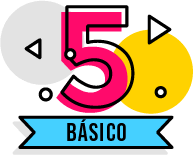 Organización biológica
Aprendo 12
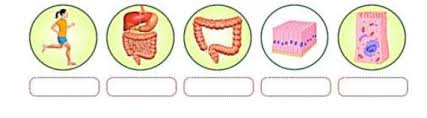 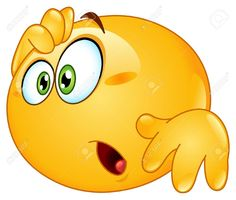 Vamos a ver lo que sabes…
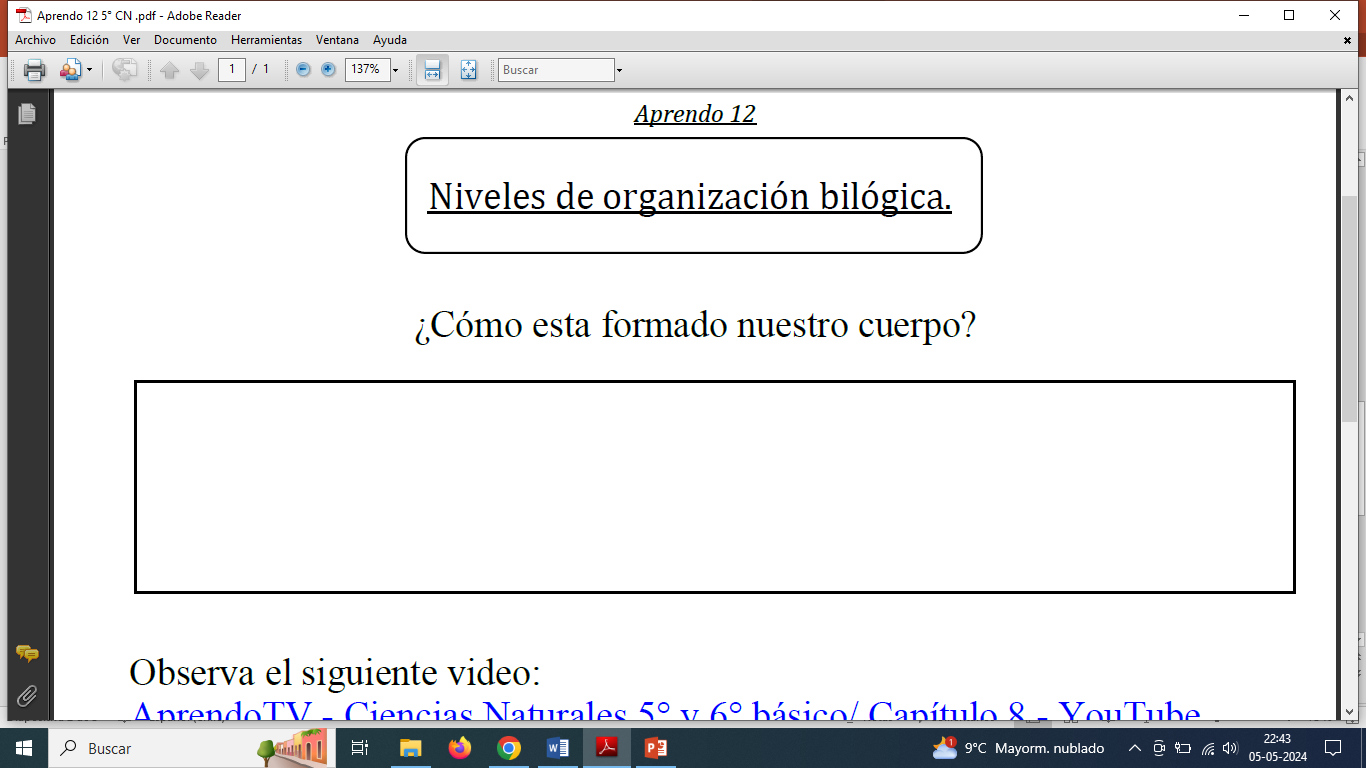 Explica tu respuesta, puedes agregar un dibujo relacionado (10 minutos para esto)
Actividad:
1.- Desarrolla solo la actividad 1 de la página 49 de tu texto de estudio. (15 minutos para esto) 

2.- Observemos el siguiente video: 
https://www.youtube.com/watch?v=0ziMjvf_5A0&t=1s  AprendoTV - Ciencias Naturales 5° y 6° básico/ Capítulo 8 – YouTube
3.- Ahora que sabemos cómo está formado nuestro cuerpo puedes relacionar los siguientes conceptos con el número (15 minutos para esto)
1
Célula
Sistema
2
Organismo
3
Órgano
4
Tejido
5
4.- Lee y observa las páginas 54 y 55 de tu texto y luego explica con tus palabras y un dibujo cada concepto                (20 minutos para esto)
¿Qué aprendí?Tarea: Investiga sobre el nombre y función de un órgano de nuestro cuerpo.